Solihull PPG Network
Attendance Statistics 2015
Compiled by Keith Boad.  February 2016
[Speaker Notes: Following the comments made at the last meeting with reference to attendance, this presentation shows 2015 attendance at all Network meetings.]
Solihull PPG Network
Contents.
List of Practices that have a PPG identified as in operation.
List of Practices that do not yet have a PPG.
Note of new consolidation of six PPG’s that took place in April 2015
PPG representation at each meeting during 2015.
Total delegates at each meeting during 2015.
Frequency of each PPG attending meetings in 2015.
Frequency of individuals attendance in 2015.
Comments.
Questions.
2
Solihull PPG Network
Solihull CCG, List of Member Practices with PPG’s.
Arden Medical Centre			Arran Medical Centre
Bosworth Medical Centre			The Castle Practice
Church Road Surgery			Coventry Road Practice
Croft Medical Centre			Dorridge Surgery
GPS Healthcare				GPS Tanworth Lane Surgery
GPS Knowle (formerly Blythe)			GPS Meadowside
GPS Park Surgery				GPS The Village Surgery
GPS Yew Tree Medical Centre			Green Lane Surgery
Grove Surgery				Hampton Surgery
Haslucks Green Medical Centre		Hobs Moat Medical Centre
The Jacey Practice				Kingshurst Medical Practice
Monkspath Surgery				Northbrook Group Practice
Parkfield Medical Centre			Richmond Medical Centre
Shirley Medical Centre			St Margarets Medical Practice
Tile Cross Surgery
				Total 29
3
[Speaker Notes: This is a list of all Solihull’s surgeries that were recorded as having a PPG established.
It has been pointed out the the Jacey PPG serves two practices, this is mentioned only as a correction.]
Solihull PPG Network
Solihull CCG, List of Member Practices without PPG’s.
Balsall Common & Meridan Group Practice	Blossomfield Surgery
Chelmsley Lane Surgery			Chester Road Surgery
Dickens Heath Medical Centre		Grafton Road Surgery
Sheldon Heath Medical Centre
				Total 7

Note; In April 2015 six surgeries combined to form GPS Healthcare. They were;
Tanworth Lane Surgery			Knowle (formerly Blythe)
Meadowside Family Health Centre		Park Surgery
The Village Surgery				Yew Tree Medical Centre
For the purpose of this 2015 analysis they are still treated as separate PPG’s
4
[Speaker Notes: For completeness here are the others that did not yet have a PPG.  Also a note about the six that were being combined.  As mentioned on the previous note, Jacey PPG was covering another PPG (Dickens Heath).]
Solihull PPG Network
48%                  38%                   48%                  45%                   52%                 59%
Notes; 1. Includes the six GPS Heathcare Practices individually.
             2. The GP Practices that have PPG’s but that have not yet attended are;-
                 Arran Medical Centre,	Bosworth Medical Centre,
                 Church Road Surgery,    Croft Medical Centre,
                 GPS Park Surgery,           Hampton Surgery.
5
[Speaker Notes: Incidentally, in 2016 for the first three meetings there were 16, 13 and 10 represented.]
Solihull PPG Network
29-Jan	     26-Mar	        28-May	              30-Jul	               24-Sep                  26-Nov
The delegates from individual PPG’s varies from one to five although the maximum for any meeting has been four.  
Four PPG’s have only identified one delegate to date.
6
[Speaker Notes: And for the first three meetings of 2016 there were 31, 25, 17 attendees.]
Solihull PPG Network
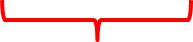 Interestingly, twelve PPG's account for 74% of all attendances and fourteen PPG’s have not been more than once.
7
Solihull PPG Network
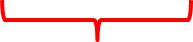 Interestingly thirteen individuals account for 47% of all attendances, and of the eighteen who have only attended once, nine of them are for the last meeting of 2015.
8
Solihull PPG Network
Comments;

Possible reasons why practices do not have a PPG.
They do not have the staff to meet patient needs.
GP’s and Practice Manager are too busy with other issues.
Have tried previously but was either too troublesome or it eventually failed.
No patient leaders available to start one.

Possible reasons why PPG’s do not send delegates to the Network.
Some PPG’s are virtual only, so have no mechanism for selecting delegates.
Others do not want to be exposed to comparison with others.
One PPG is currently in crisis and is trying to resolve its issues.

Thanks to Tony Green for this insight to current position.
9
Solihull PPG Network
Questions;

Should we make contact with the practices that do not have a current PPG with any offer of assistance?

Should we enquire to those PPG’s that have not attended or only have only attended once, to ascertain the reason?

Should we conduct a survey of all PPG’s to find out what they think of the Network? Can it be improved? If so, how? To obtain information about each PPG, its make up, membership type, numbers, communications etc.
10
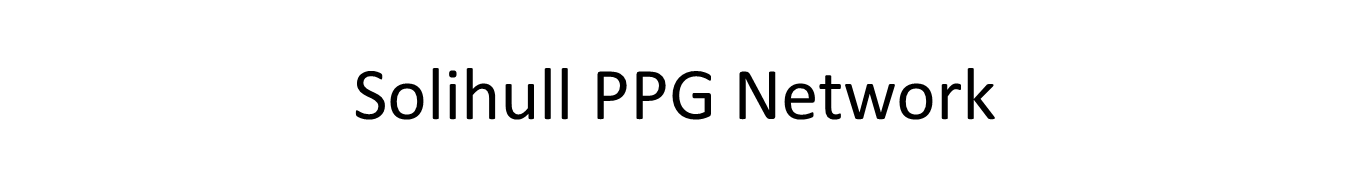 Finally;


Any comments or suggestions?
11